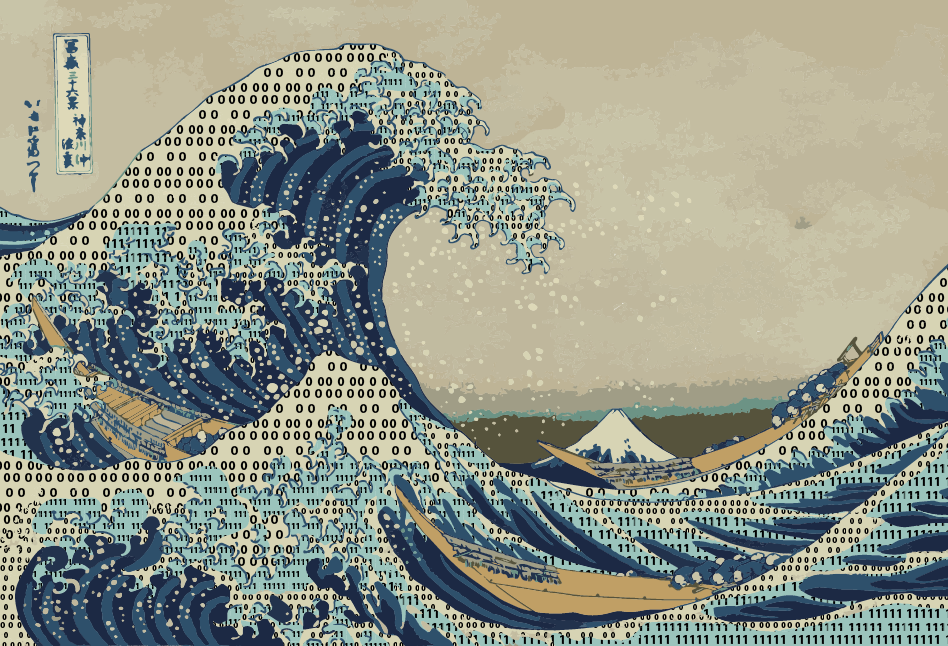 Math
Tools
Remember these?
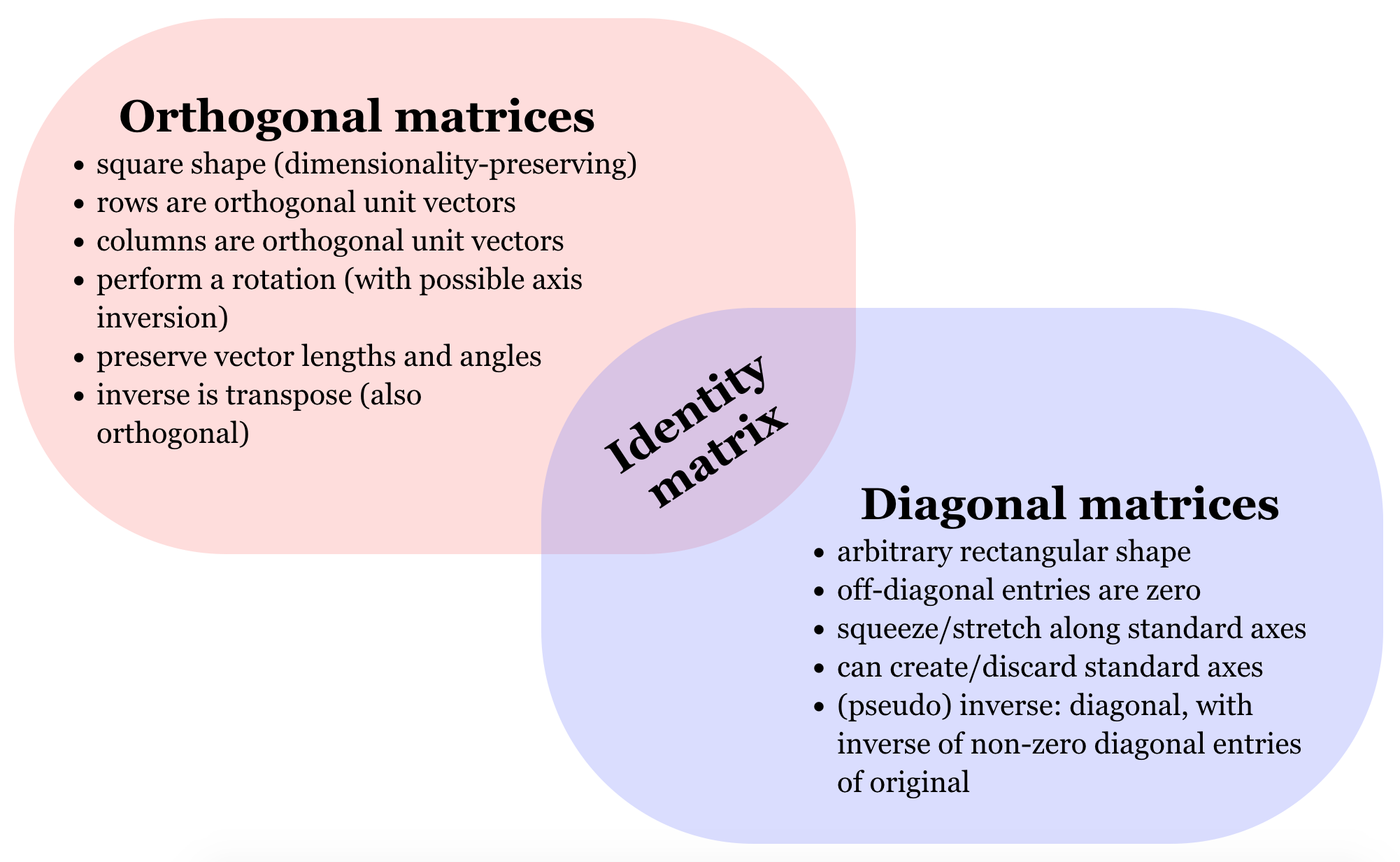 Singular Value Decomposition (SVD)
M = U S VT
Orthogonal
Orthogonal
(“Rotate”)
(“Rotate”)
Diagonal
(“Stretch”)
SVD
S
U
VT
Output
Scaling
Input
A simple case
V=
U
S
VT
u2
O
S
I
x
Outer 
Product!
v2
u1
v1
SVD can be interpreted as
A sum of outer products!
Decomposing the matrix into a sum of scaled outer products. 
Key insight: The operations on respective dimensions stay separate from each other, all the way – through v, s and u. 
They are grouped, each operating on another piece of the input.